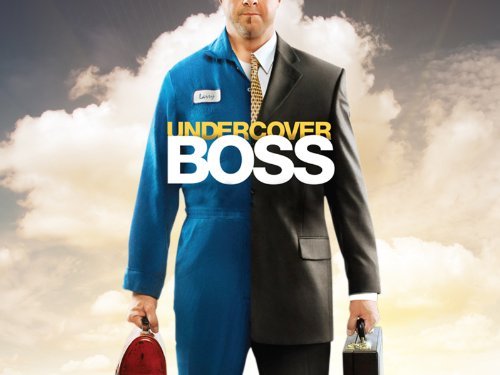 Reading: 
1 Peter 2:11-12
You May Not Realize That You Are Being Watched By the Boss
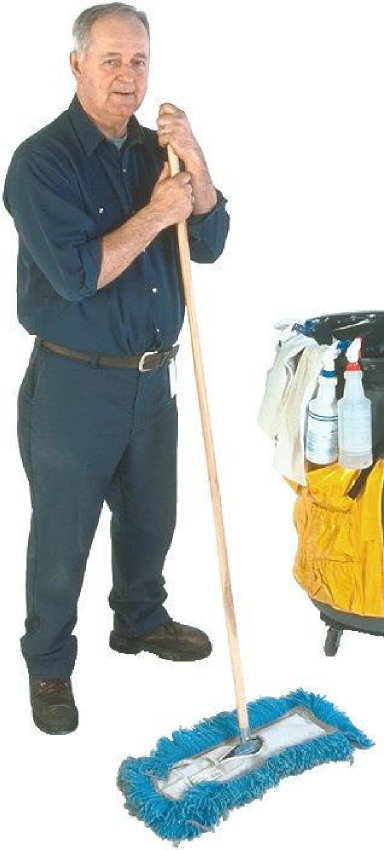 You May Not Realize That You Are Being Watched By the Boss
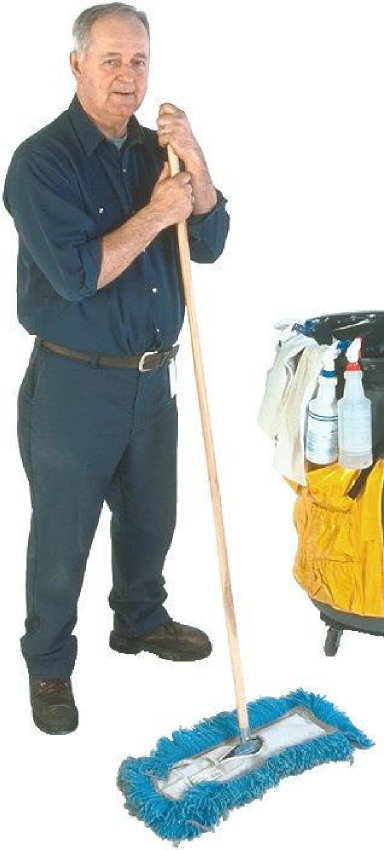 You May Not Realize That You Are Being Watched By the Boss
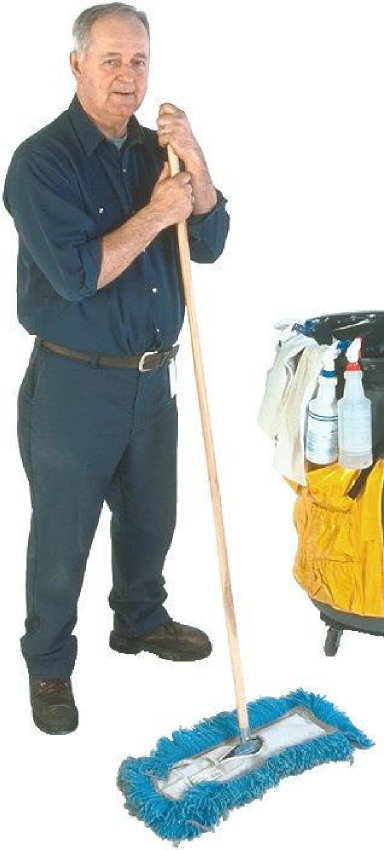 You May Not Realize That You Are Being Watched By the Boss
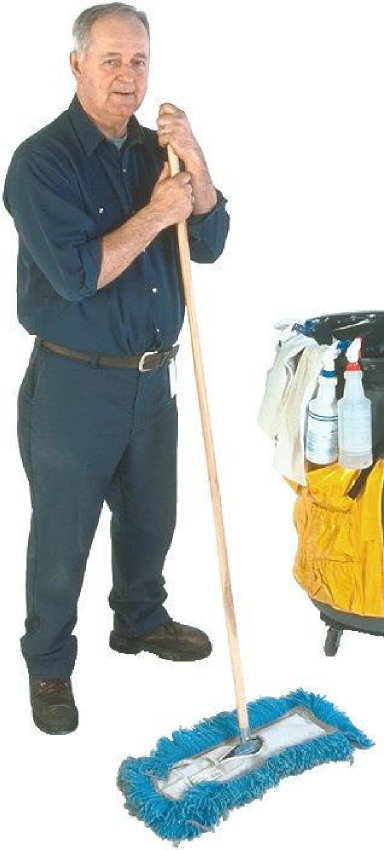 Employees of The Lord
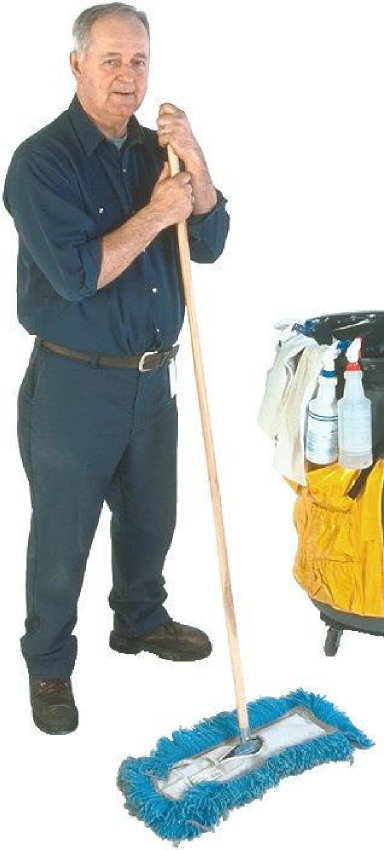 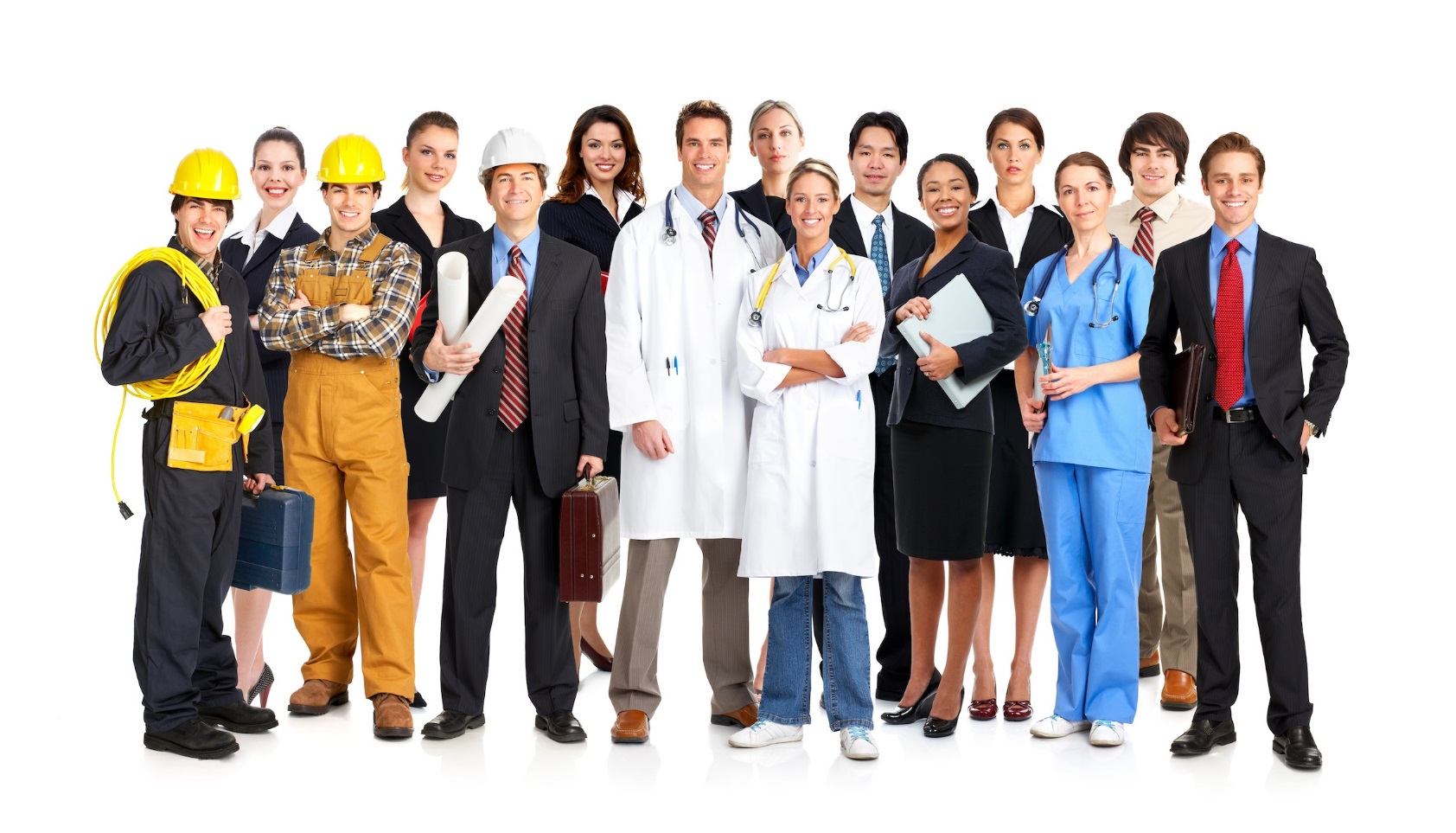 Employees of The Lord
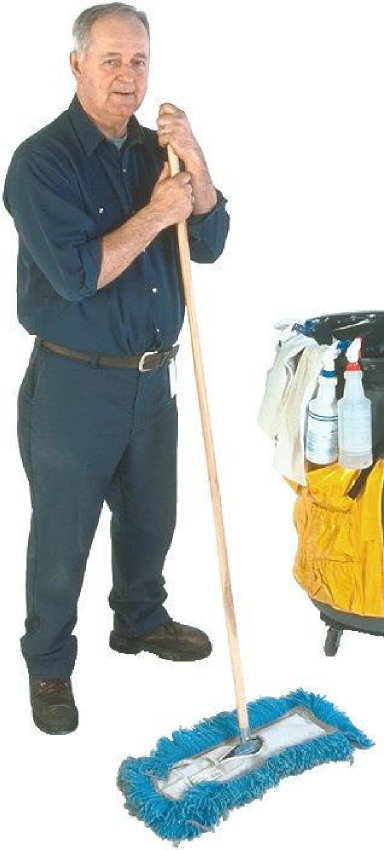 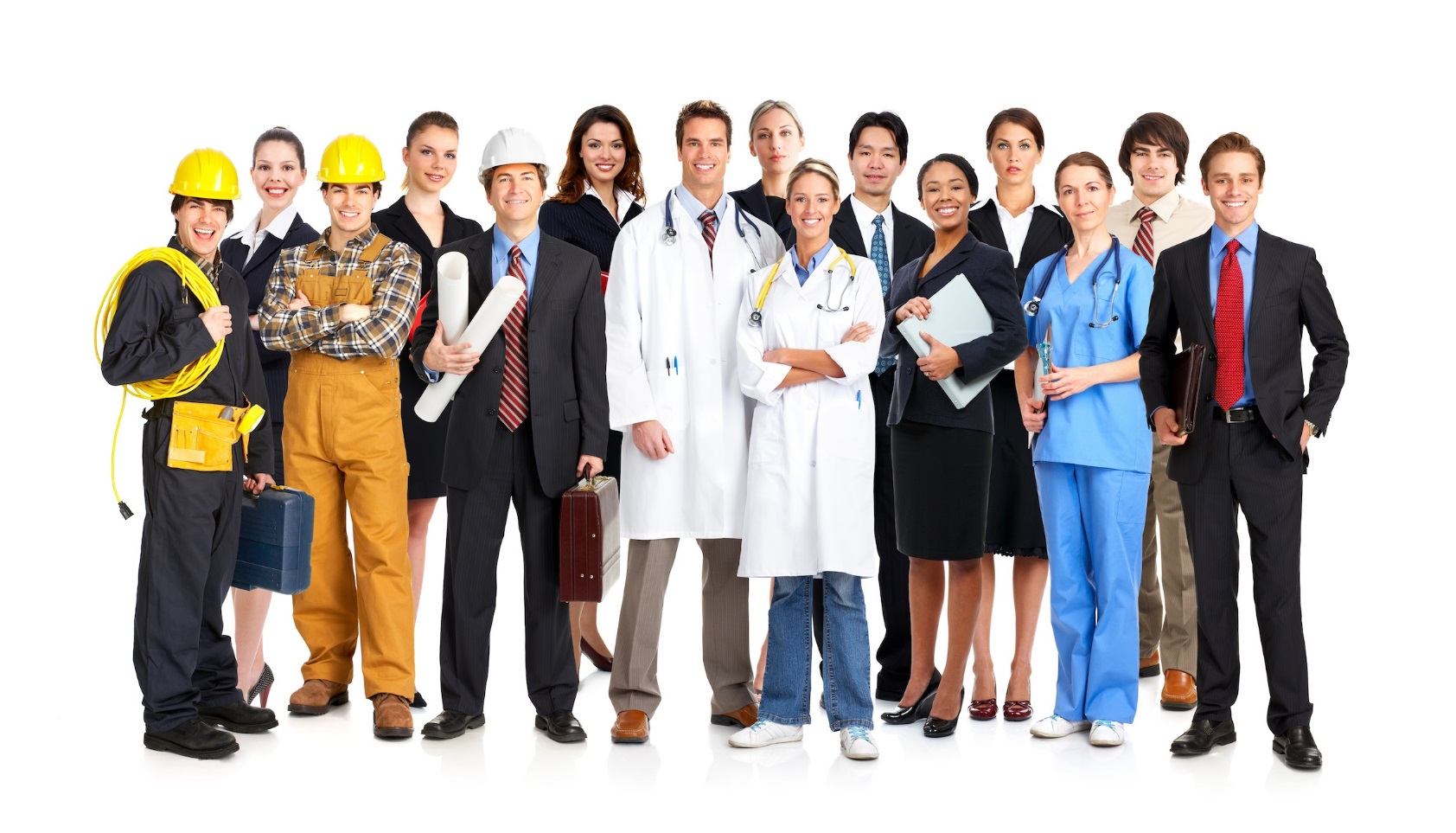 Employees of The Lord
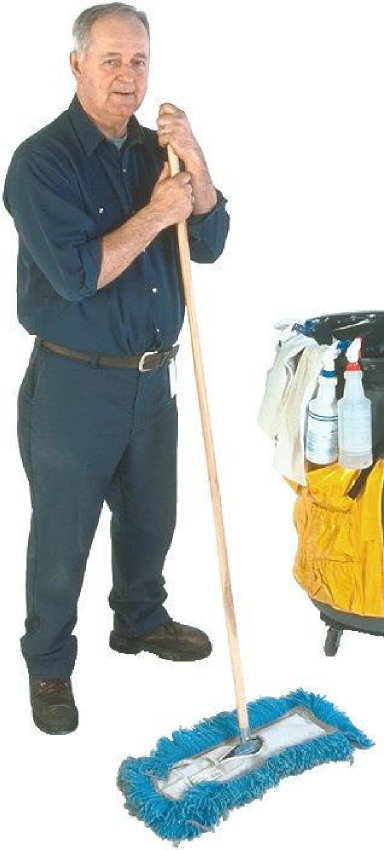 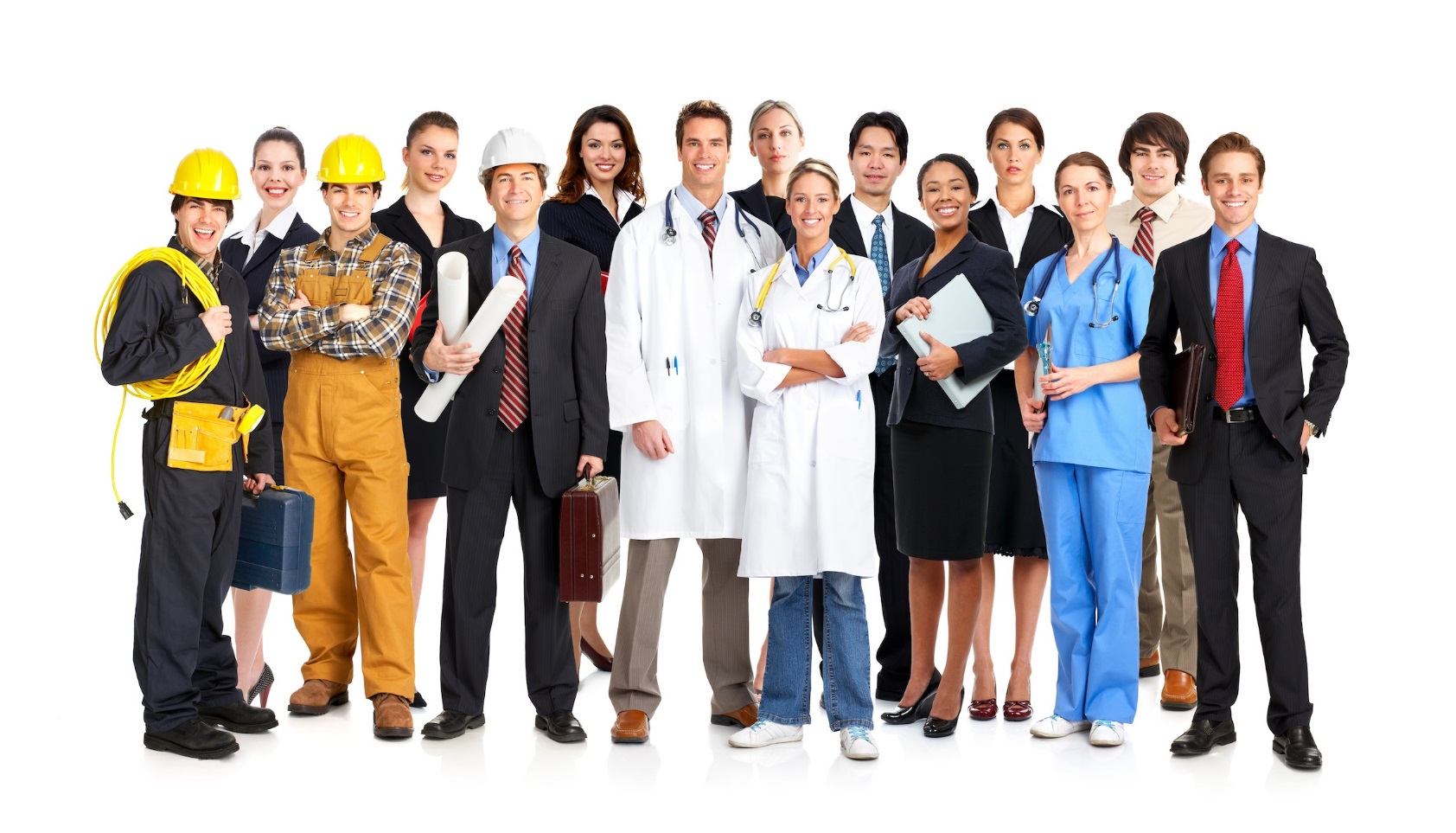 Employees of The Lord
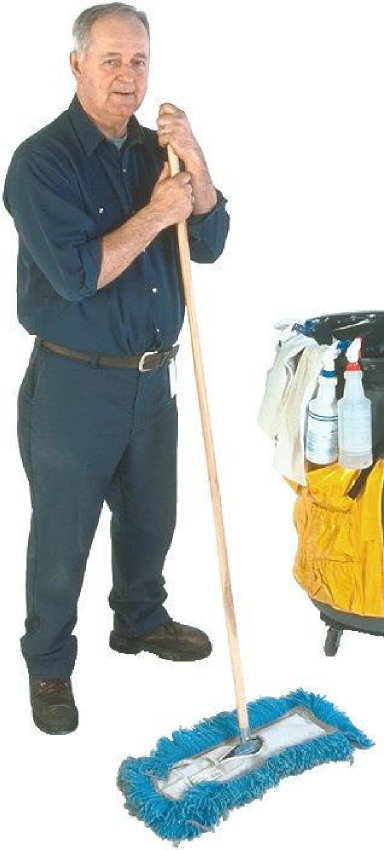 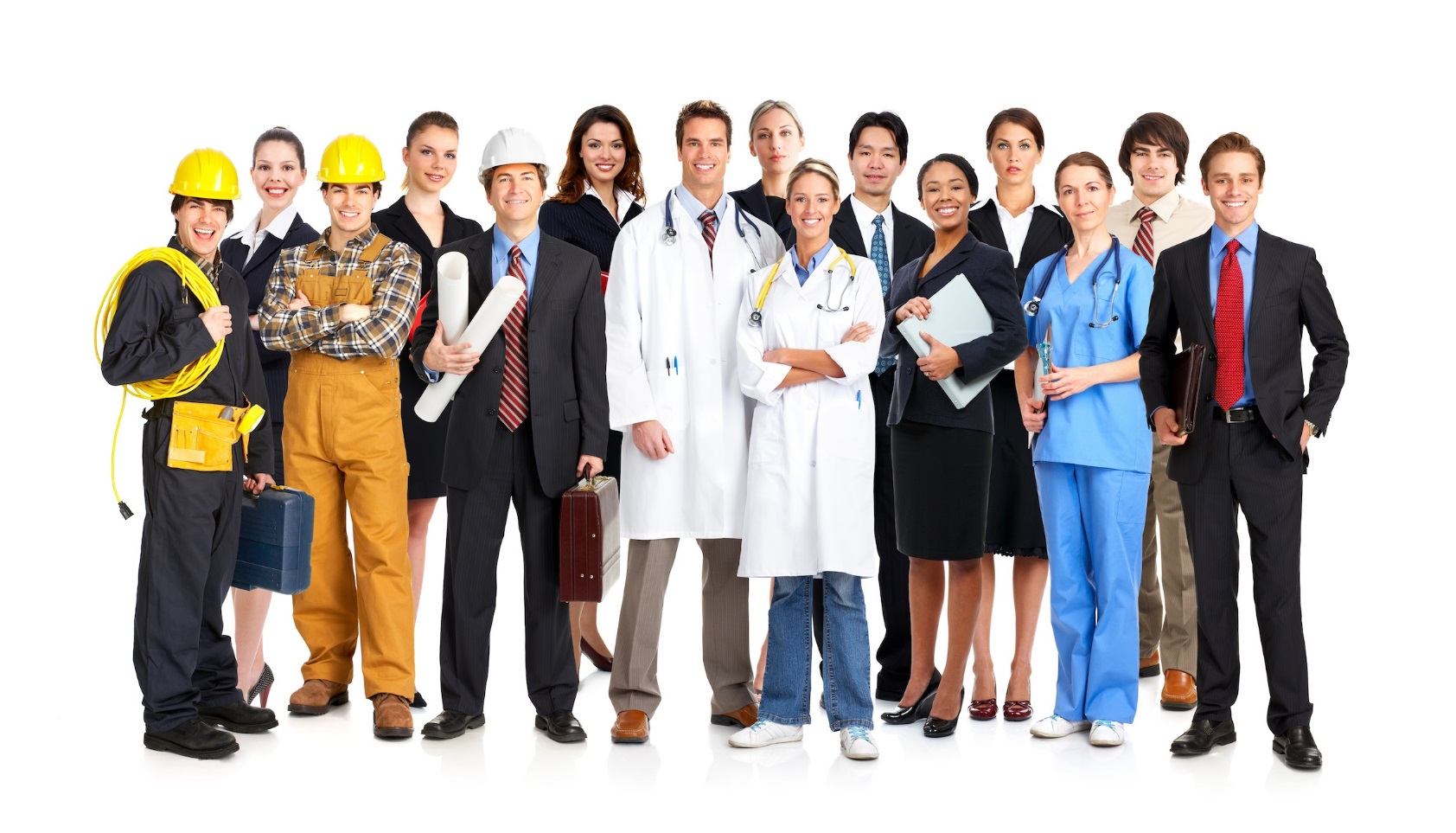 Employees of The Lord
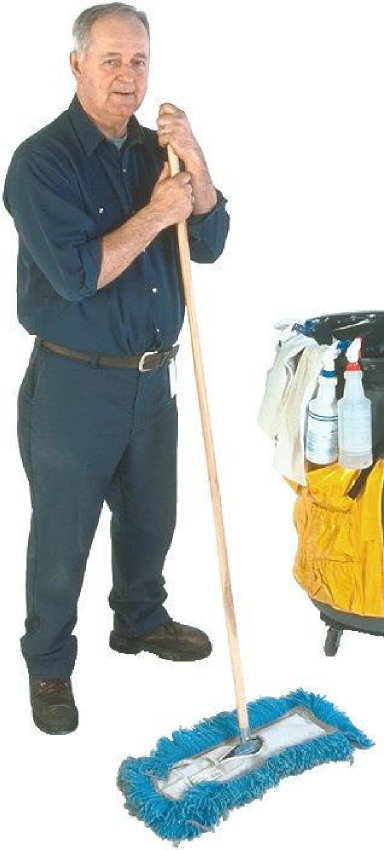 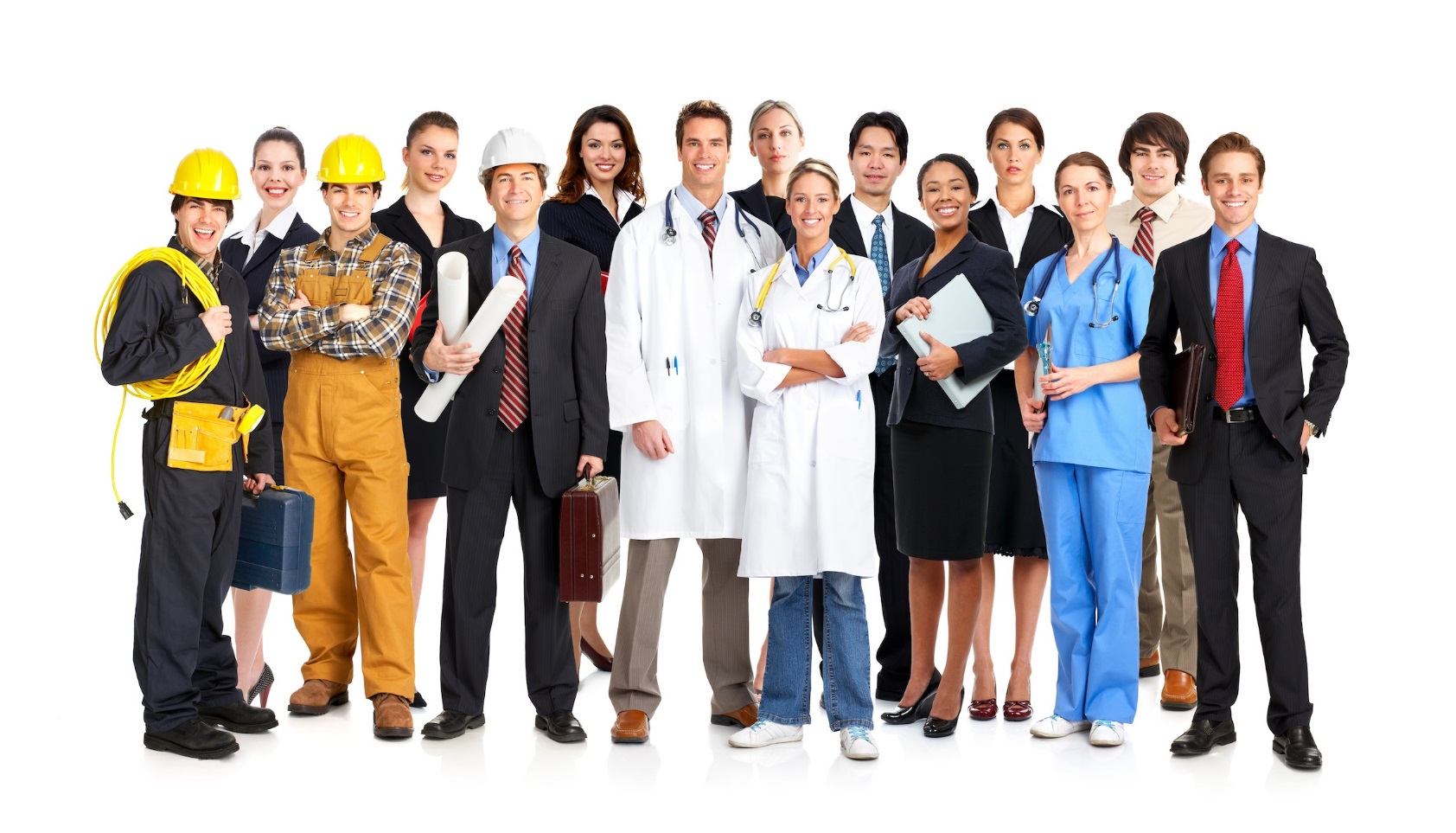 What If I’m In Charge?
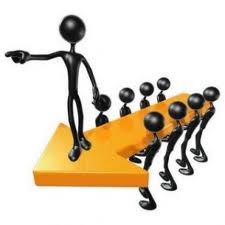 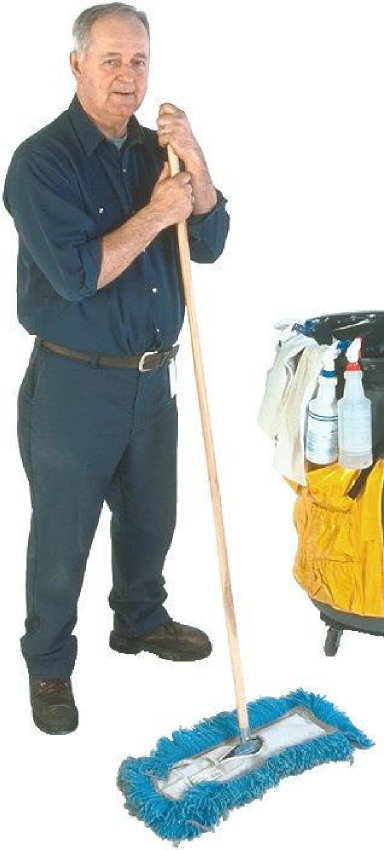 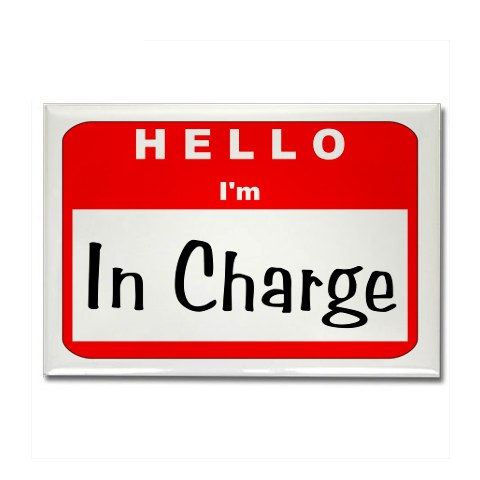 What If I’m In Charge?
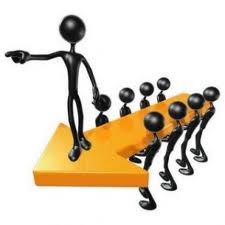 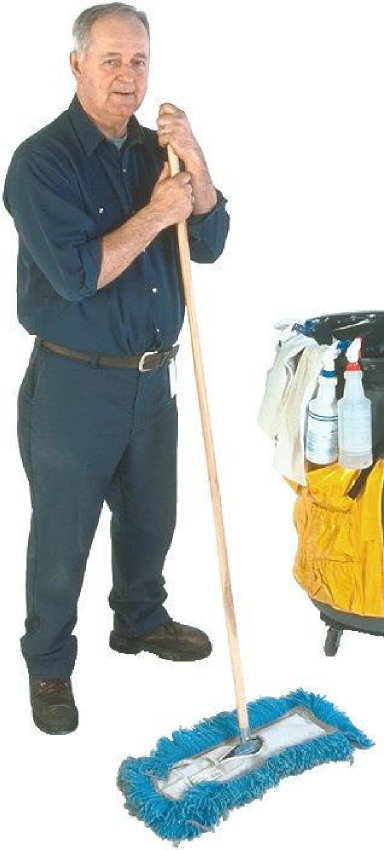 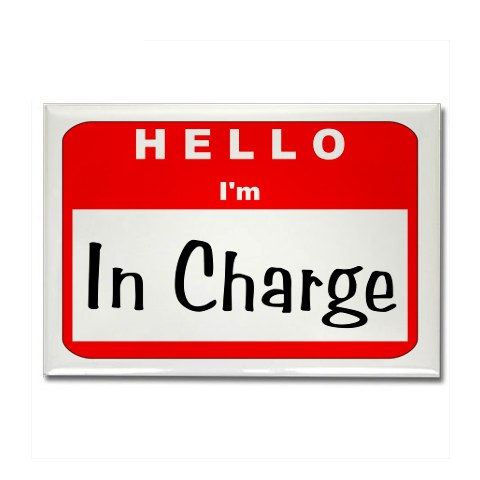 What If I’m In Charge?
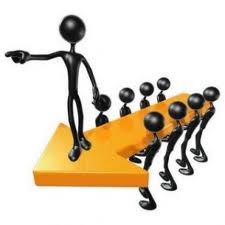 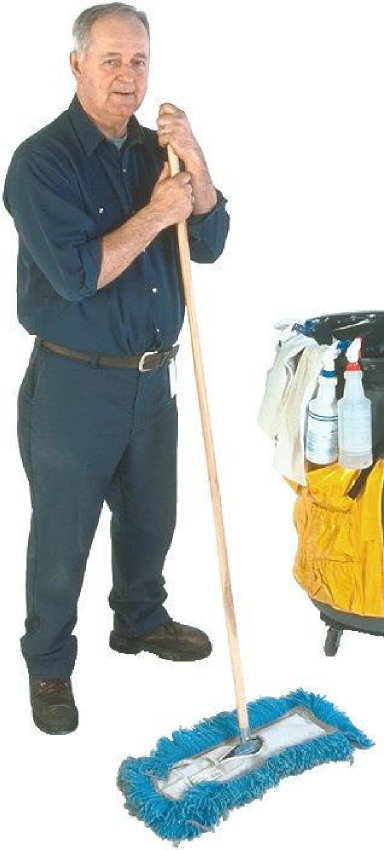 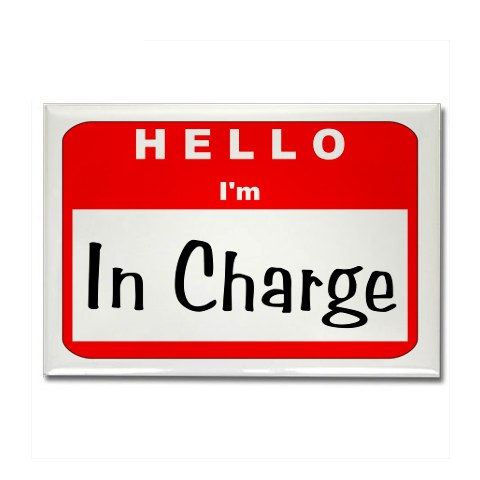 Our Primary Responsibility
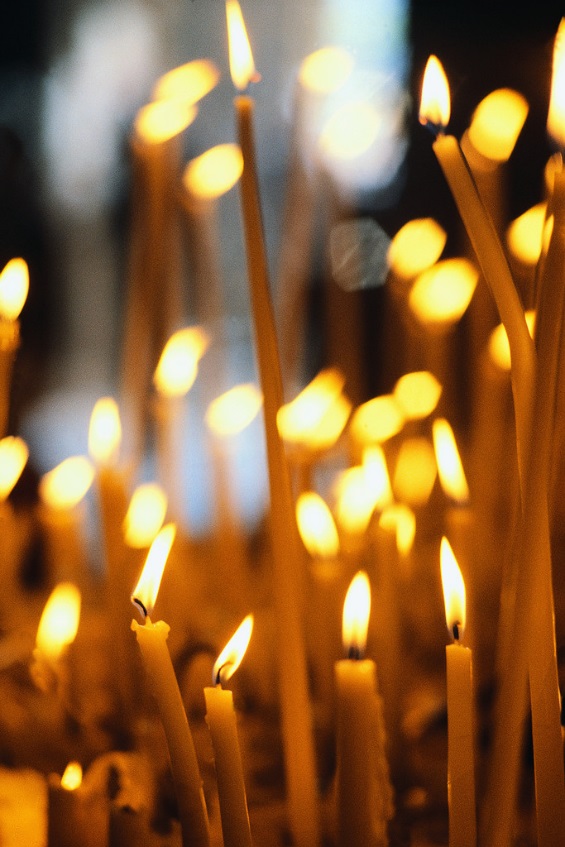 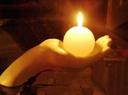 Our Primary Responsibility
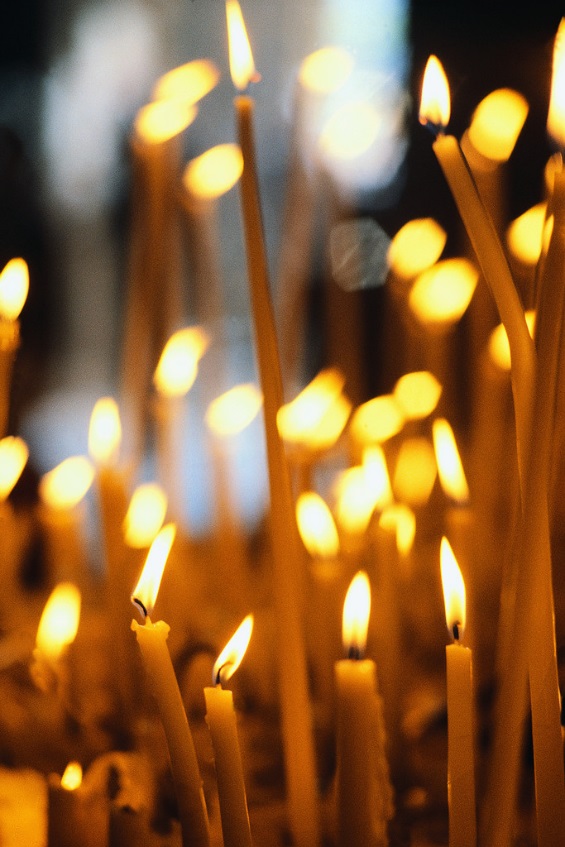 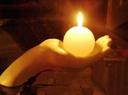 Our Primary Responsibility
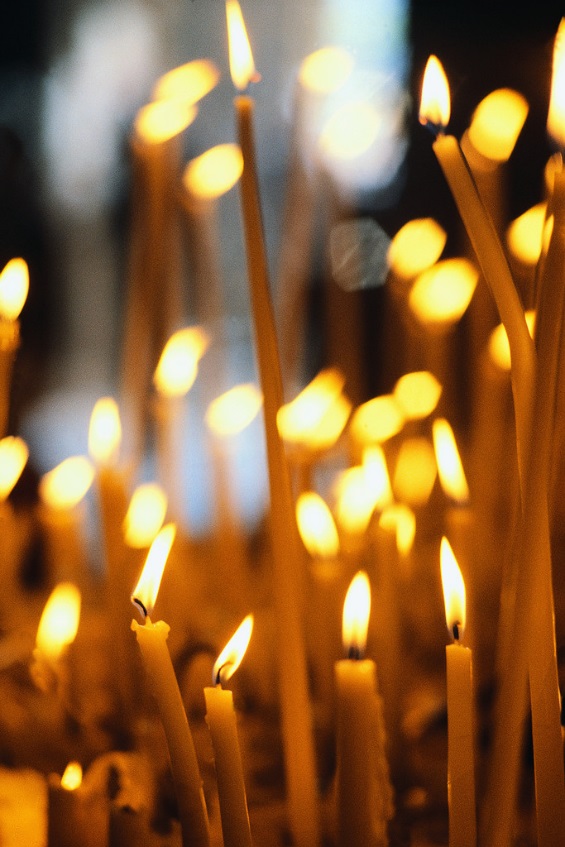 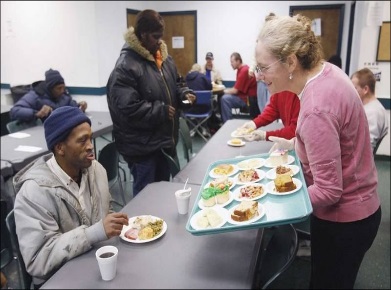 Our Primary Responsibility
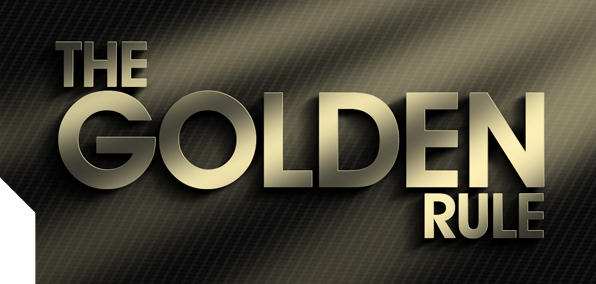 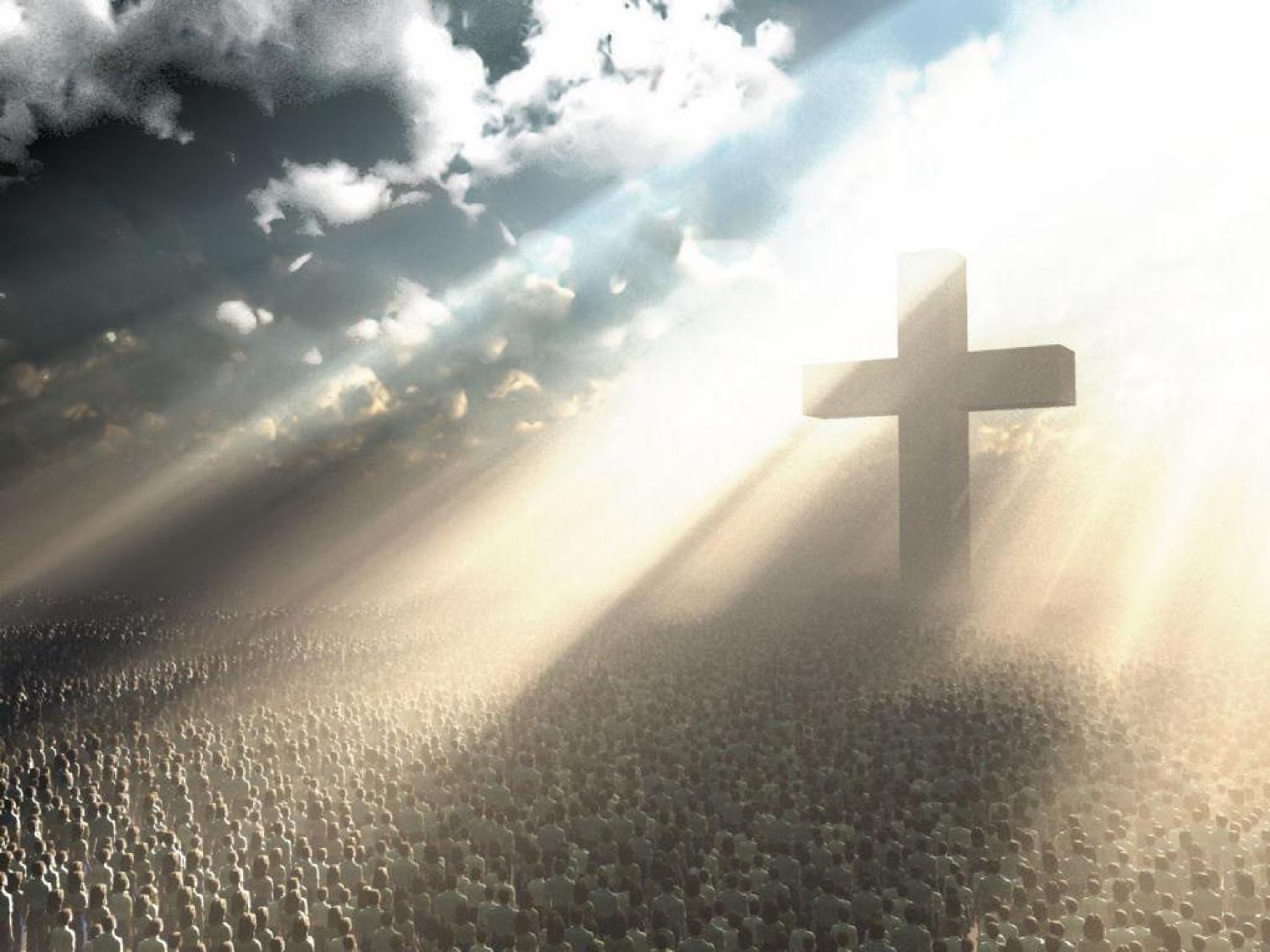 Matthew 25:31-40
Undercover Boss Revealed
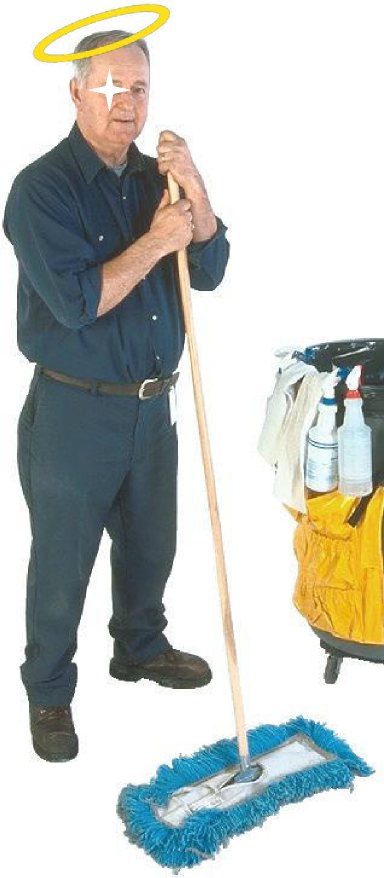 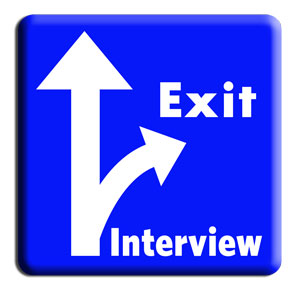 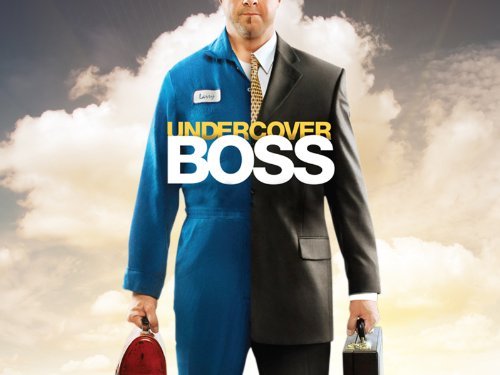 Matthew 28:18
Hebrews 5:9